Watershed and Stream Network Delineation using GIS
CE 365K Spring 2016
http://desktop.arcgis.com/en/arcmap/10.3/tools/spatial-analyst-toolbox/an-overview-of-the-hydrology-tools.htm
Components of a Drainage Basin
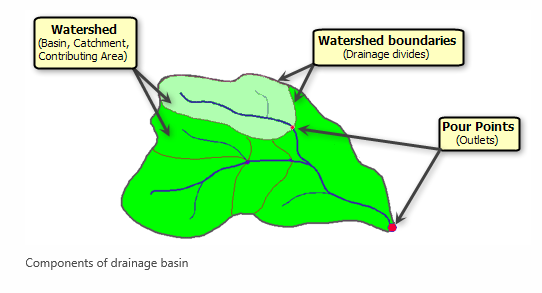 National Elevation Dataset
http://ned.usgs.gov/
Digital Elevation Model with 1 arc-second (30m), 1/3 arc-second (10m) and some 1/9 arc second (3m) cells 
Distributed as part of the National Map
10 billion data
Derived from USGS 1:24,000 quadrangle sheets and at higher resolution from LIDAR
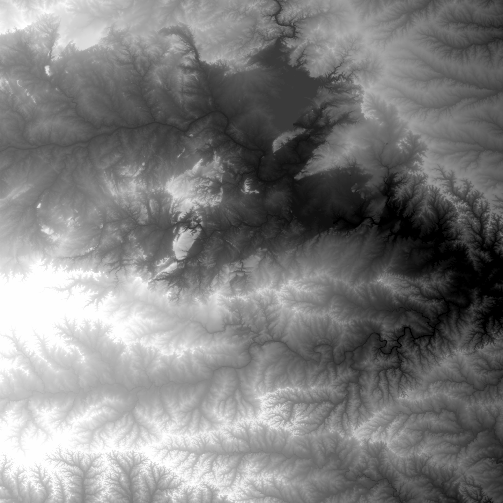 http://nationalmap.gov/viewer.html
Get the data:
National Elevation Dataset Availability
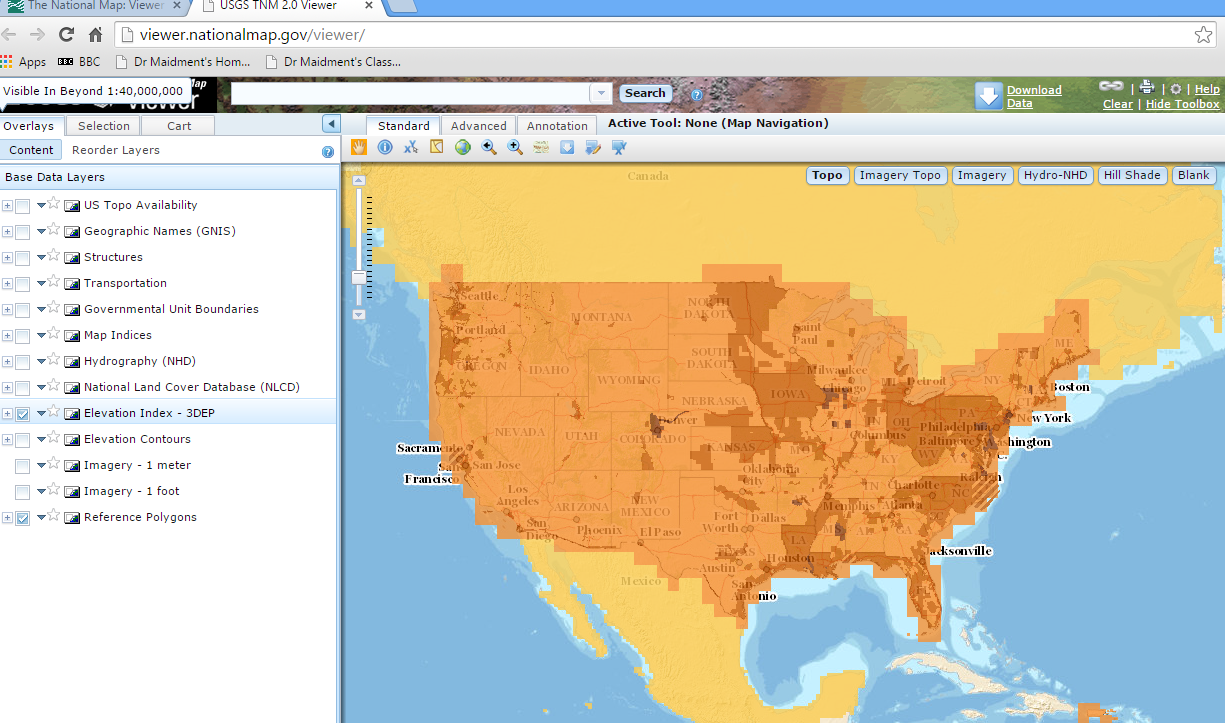 From http://nationalmap.gov/viewer.html
Digital Elevation Model (DEM)
720
720
Contours
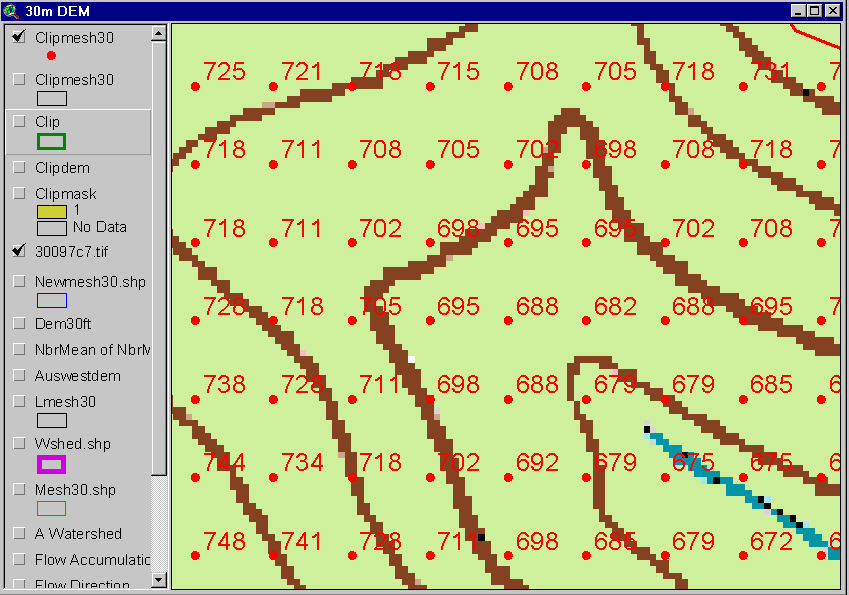 740
720
700
680
740
720
700
680
Austin West 30 Meter DEM
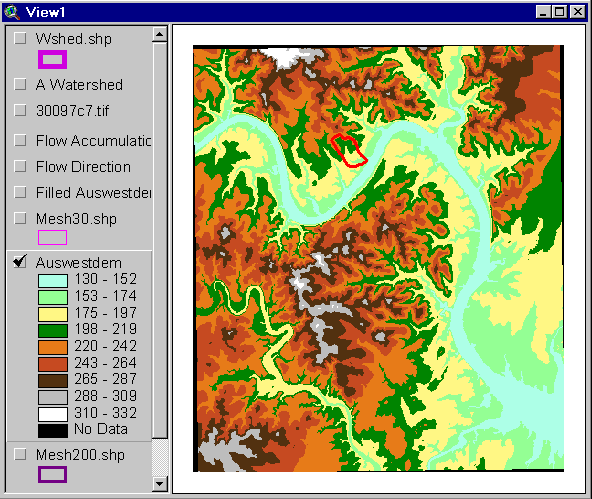 Digital Elevation Model (DEM)-30 meter
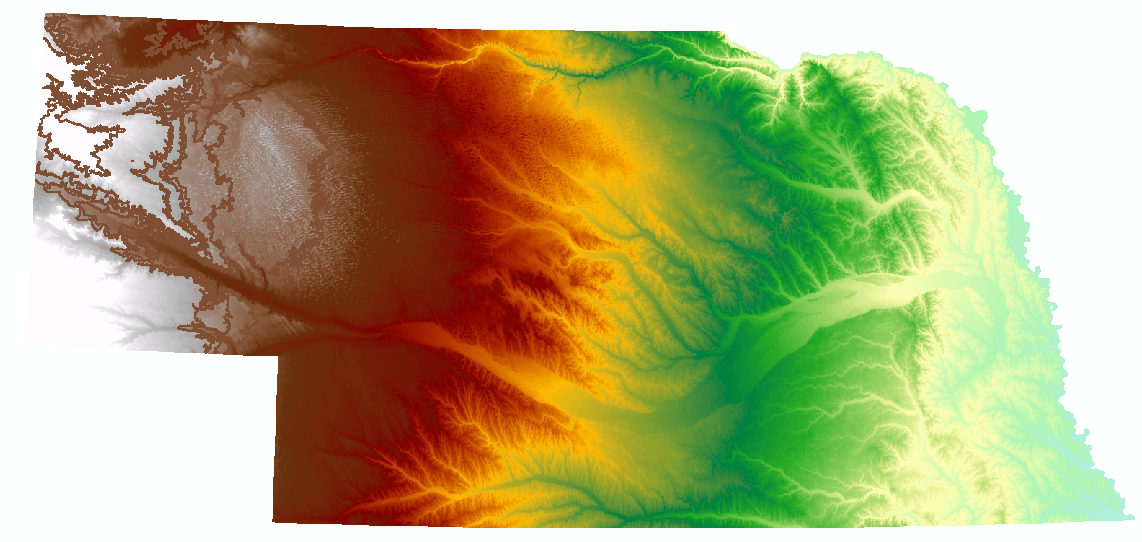 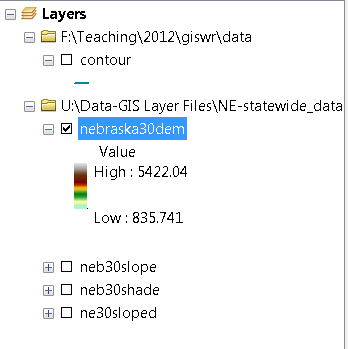 Raster Digital Elevation Model (DEM)
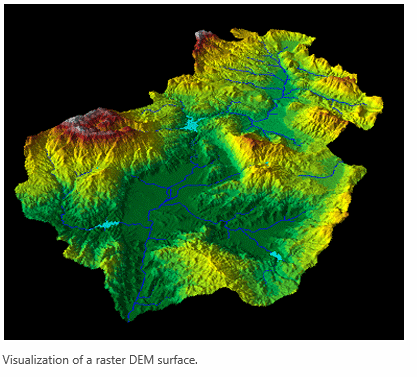 The challenge of increasing Digital Elevation Model (DEM) resolution
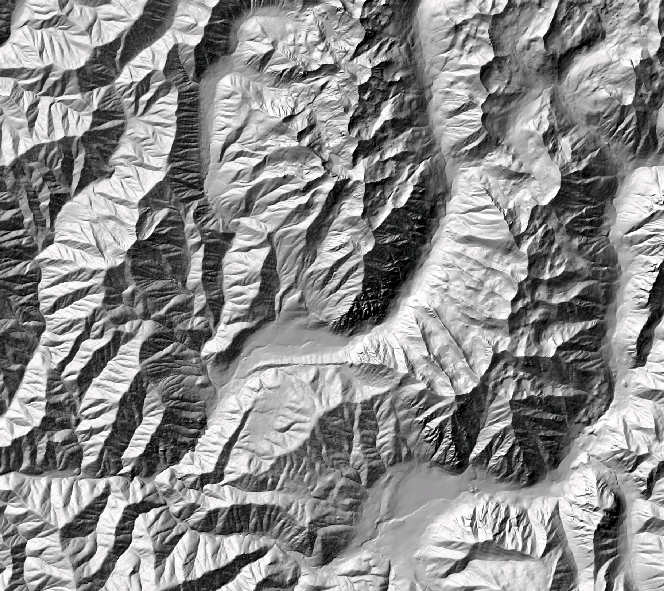 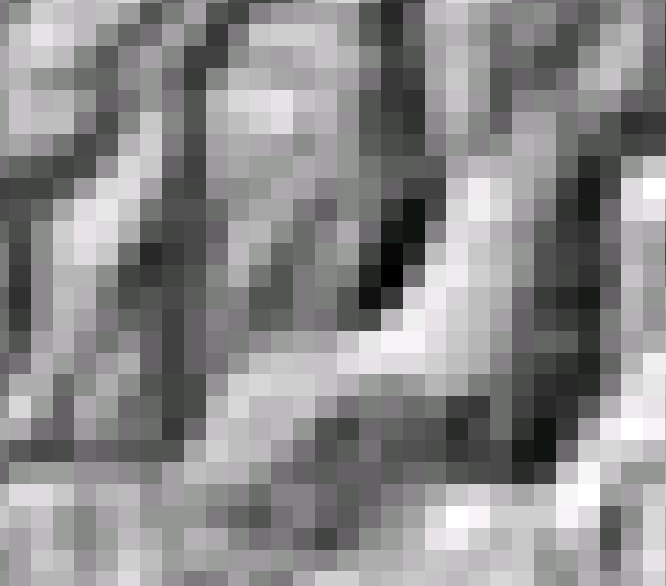 1980’s  DMA  90 m
102 cells/km2
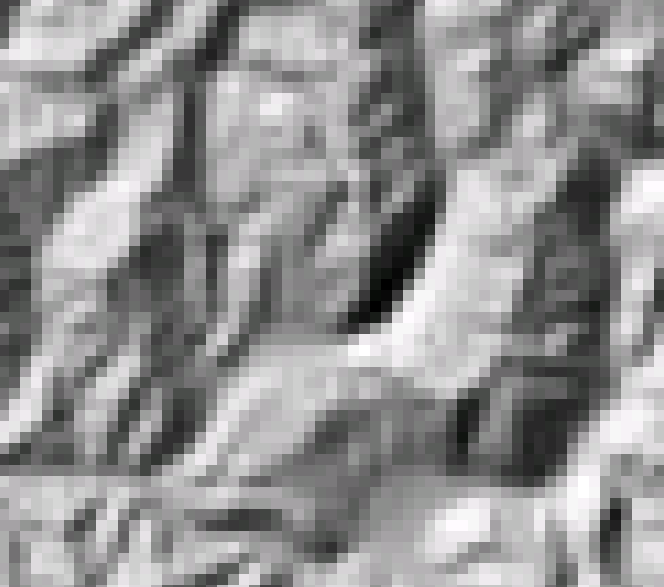 1990’s USGS DEM  30 m
103 cells/km2
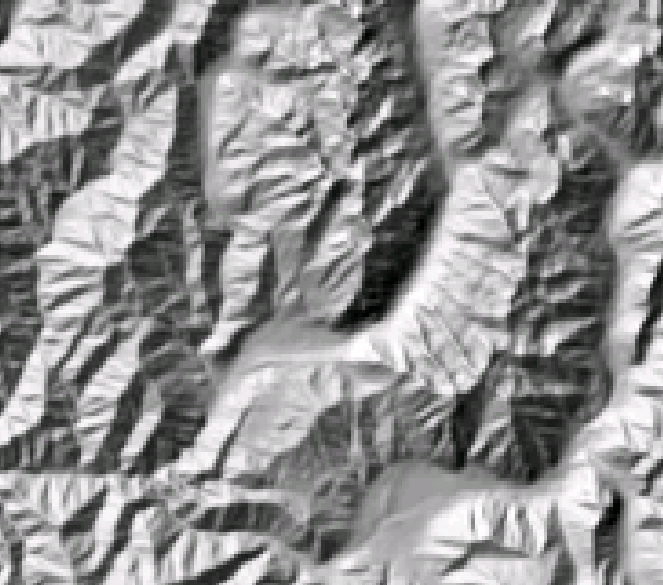 2000’s NED 10-30 m
104 cells/km2
2010’s LIDAR ~1 m
106 cells/km2
Hydrologic Modeling Flowchart
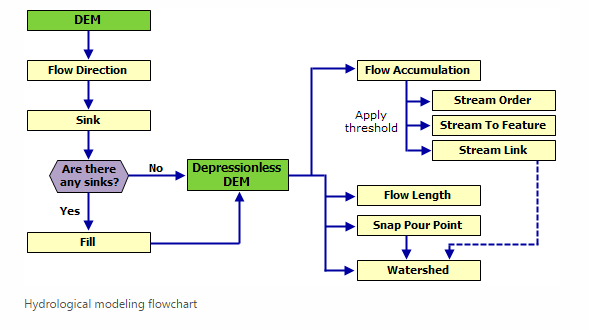 32
64
128
16
1
8
4
2
Eight Direction Pour Point Model
ArcGIS raster operations involved in watershed delineation are derived from the premise that “water flows downhill, in doing so, will follow the steepest descent
Water in a given cell flows one or more of eight adjacent cells in the direction of steepest descent (ArcGIS)
The Pit Removal Problem
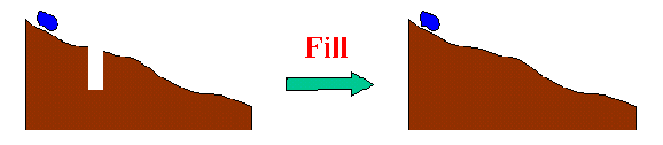 DEM creation results in artificial pits in the landscape
A pit is a set of one or more cells which has no downstream cells around it
Unless these pits are removed they become sinks and isolate portions of the watershed
Pit removal is first thing done with a DEM
Pit Filling
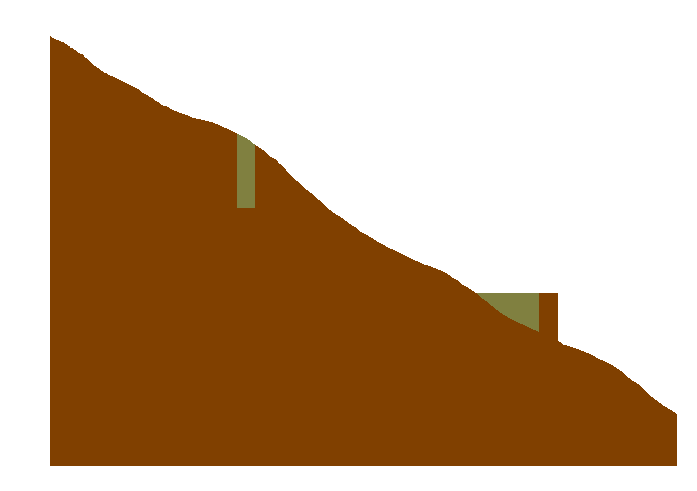 Increase elevation to the pour point elevation until the pit drains to a neighbor
Fill function
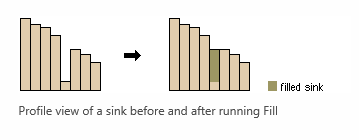 http://desktop.arcgis.com/en/arcmap/10.3/tools/spatial-analyst-toolbox/how-fill-works.htm
Pit Filling
Original DEM
Pits Filled
Pour Points
Pits
The lowest grid cell adjacent to a pit
Grid cells or zones completely surrounded by higher terrain
[Speaker Notes: Elevations are filled to that of the pools pour point]
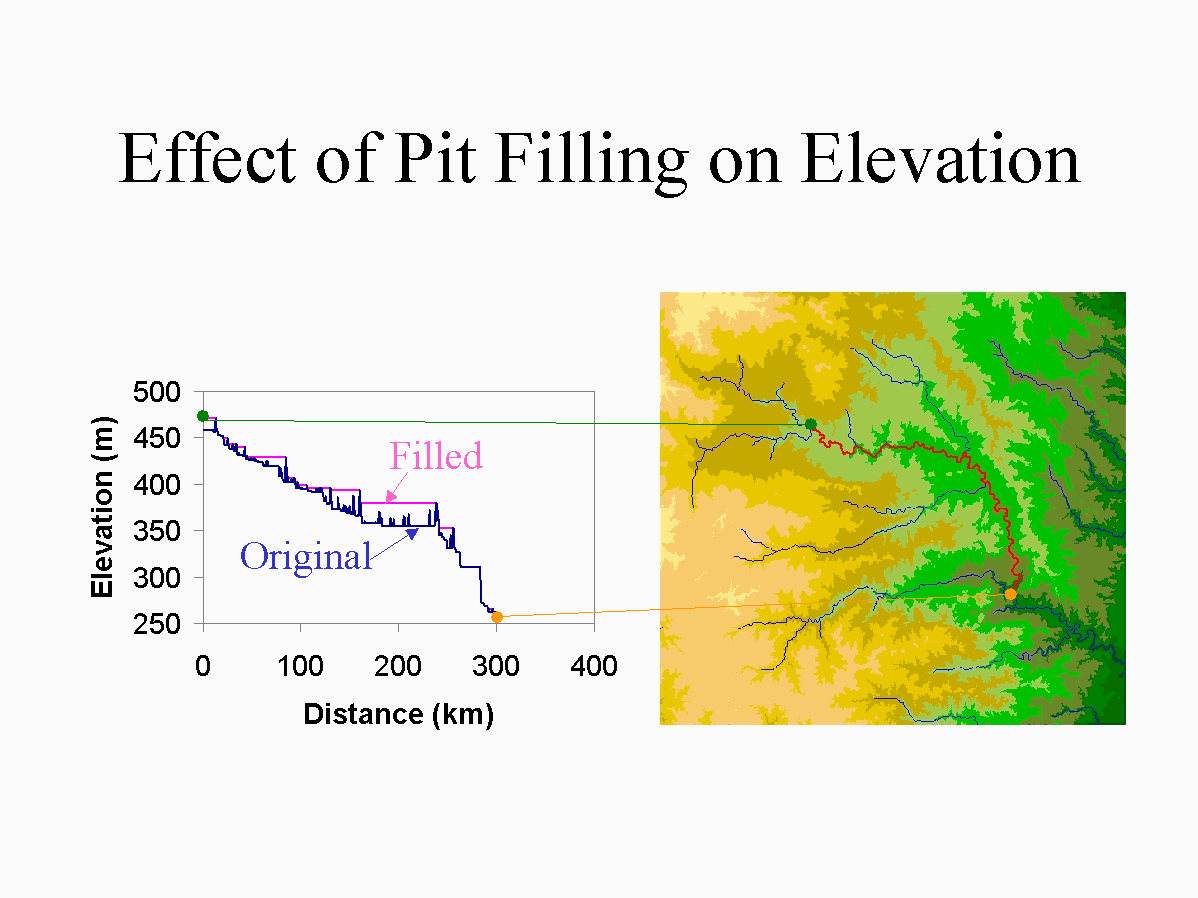 32
64
128
16
1
8
4
2
Eight Direction Pour Point Model
ArcGIS raster operations involved in watershed delineation are derived from the premise that “water flows downhill, in doing so, will follow the steepest descent
Water in a given cell flows one or more of eight adjacent cells in the direction of steepest descent (ArcGIS)
80
80
74
74
63
63
69
69
67
67
56
56
60
60
52
52
48
48
Hydrologic Slope 
	- Direction of Steepest Descent
30
30
Slope:
2
2
4
4
8
1
2
4
8
4
32
64
128
4
1
2
4
8
16
1
2
4
4
4
4
8
4
2
1
2
1
4
16
Eight Direction (D8) Flow Model
Flow Direction
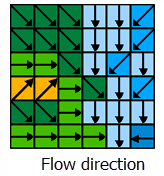 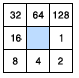 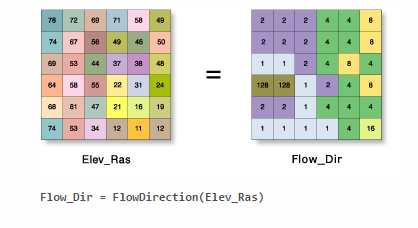 32
64
128
16
1
8
4
2
Flow Direction Grid
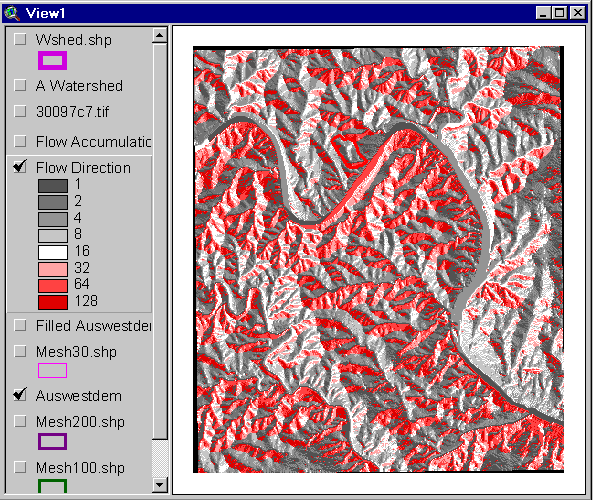 Grid Network
Flow Accumulation Grid. 
Area draining in to a grid cell
0
0
0
0
0
0
0
0
0
0
0
2
2
2
0
2
2
0
0
2
0
1
0
0
10
0
0
1
0
10
1
0
0
0
14
0
1
0
0
14
1
0
4
1
19
4
1
0
1
19
Link to Grid calculator
ArcHydro Page 72
Flow Accumulation
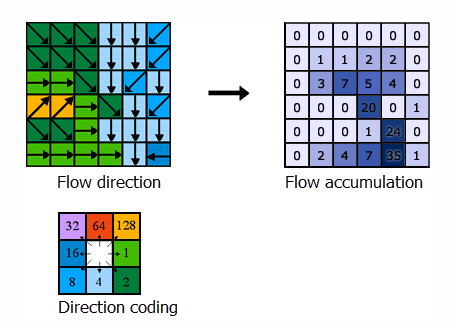 Stream Network for 10 cell Threshold Drainage Area
Flow Accumulation > 10 Cell Threshold
0
0
0
0
0
0
0
0
0
0
2
2
0
0
2
0
2
2
2
0
0
0
1
0
0
1
10
0
0
10
0
1
0
0
1
0
0
14
0
14
4
1
0
1
1
0
4
1
19
19
Watershed Draining to Outlet
Watershed mapped as all grid cells that drain to an outlet
Streams mapped as grid cells with flow accumulation greater than a threshold
Vectorized Streams Linked Using Grid Code to Cell Equivalents
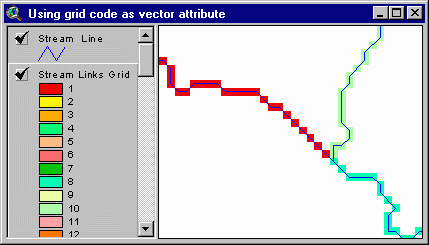 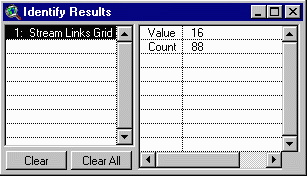 Vector
Streams
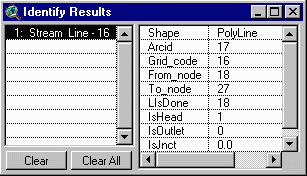 Grid
Streams
ArcHydro Page 75
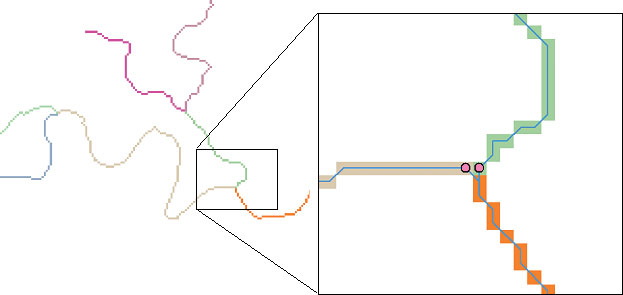 DrainageLines are drawn through the centers of cells on the stream links.  DrainagePoints are located at the centers of the outlet cells of the catchments
ArcHydro Page 75
Catchments
For every stream segment, there is a corresponding catchment
Catchments are a tessellation of the landscape through a set of physical rules
Catchment GridID
DEM GridCode
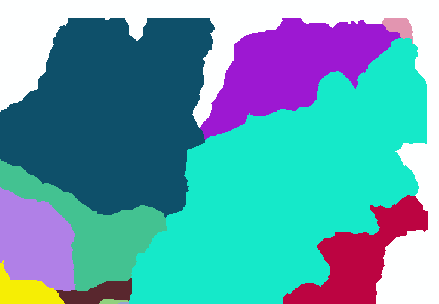 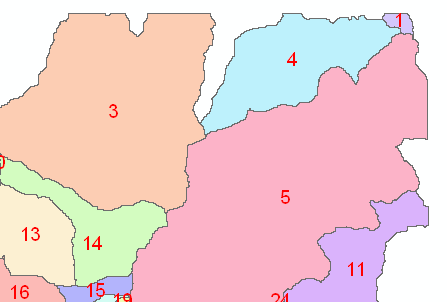 4
3
5
Vector Polygons
Raster Zones
Raster Zones and Vector Polygons
One to one connection
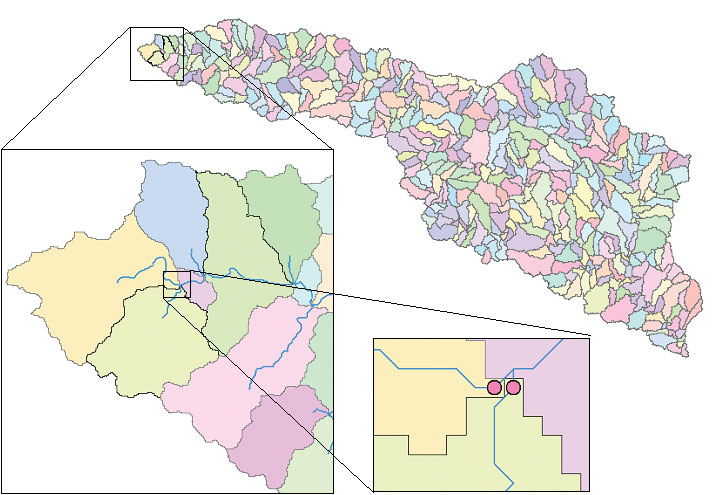 Catchments, DrainageLines and DrainagePoints of the San Marcos basin
ArcHydro Page 75
Catchment, Watershed, Subwatershed.
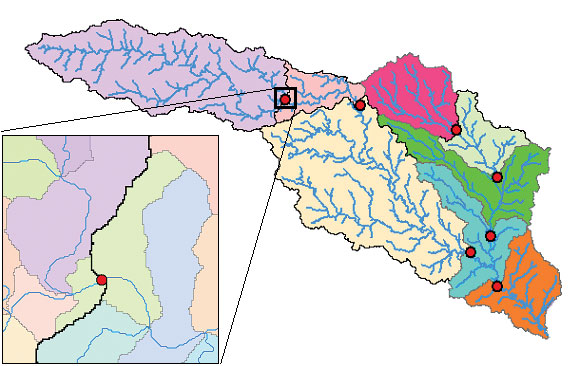 Subwatersheds
Catchments
Watershed
Watershed outlet points may lie within the interior of a catchment, e.g. at a USGS stream-gaging site.
ArcHydro Page 76
Delineation of Streams and Watersheds on a DEM
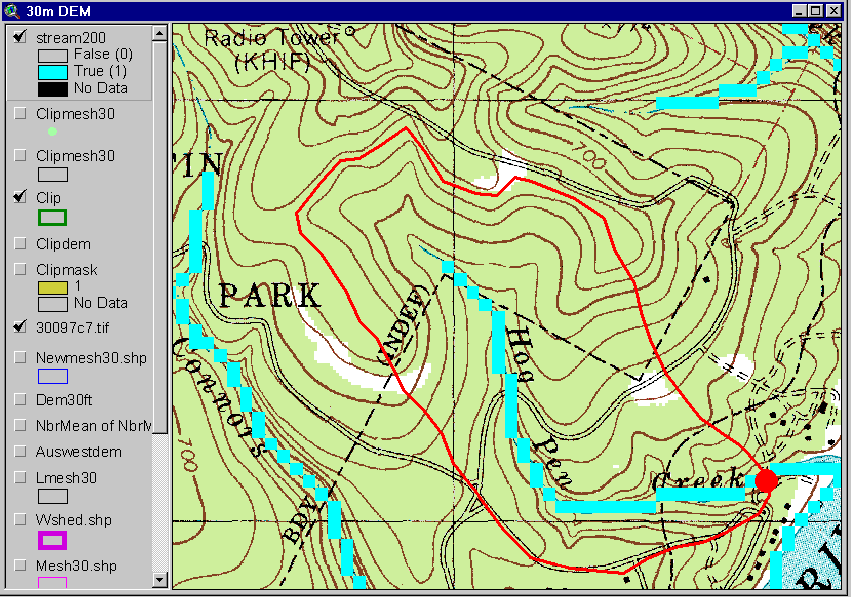 http://srtm.usgs.gov/
HydroSheds derived from SRTM
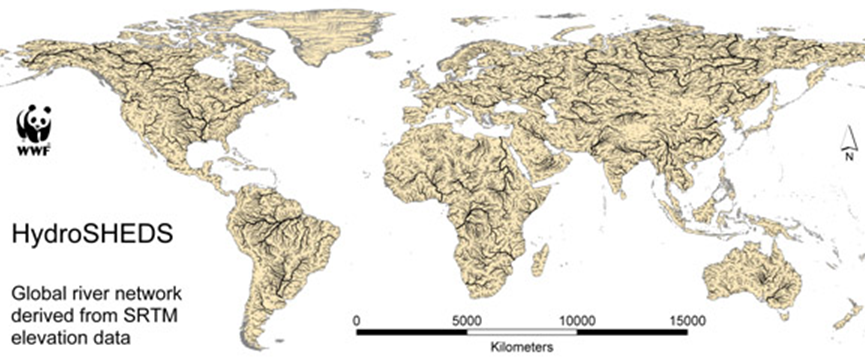 http://hydrosheds.cr.usgs.gov/
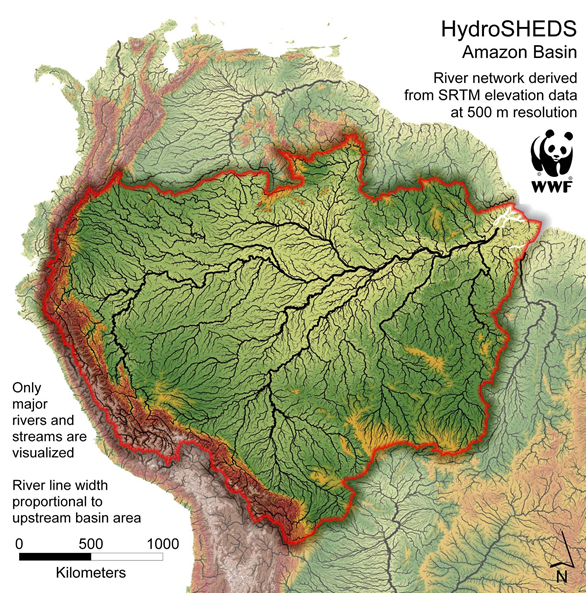 LIDAR-Based Inundation Mapping
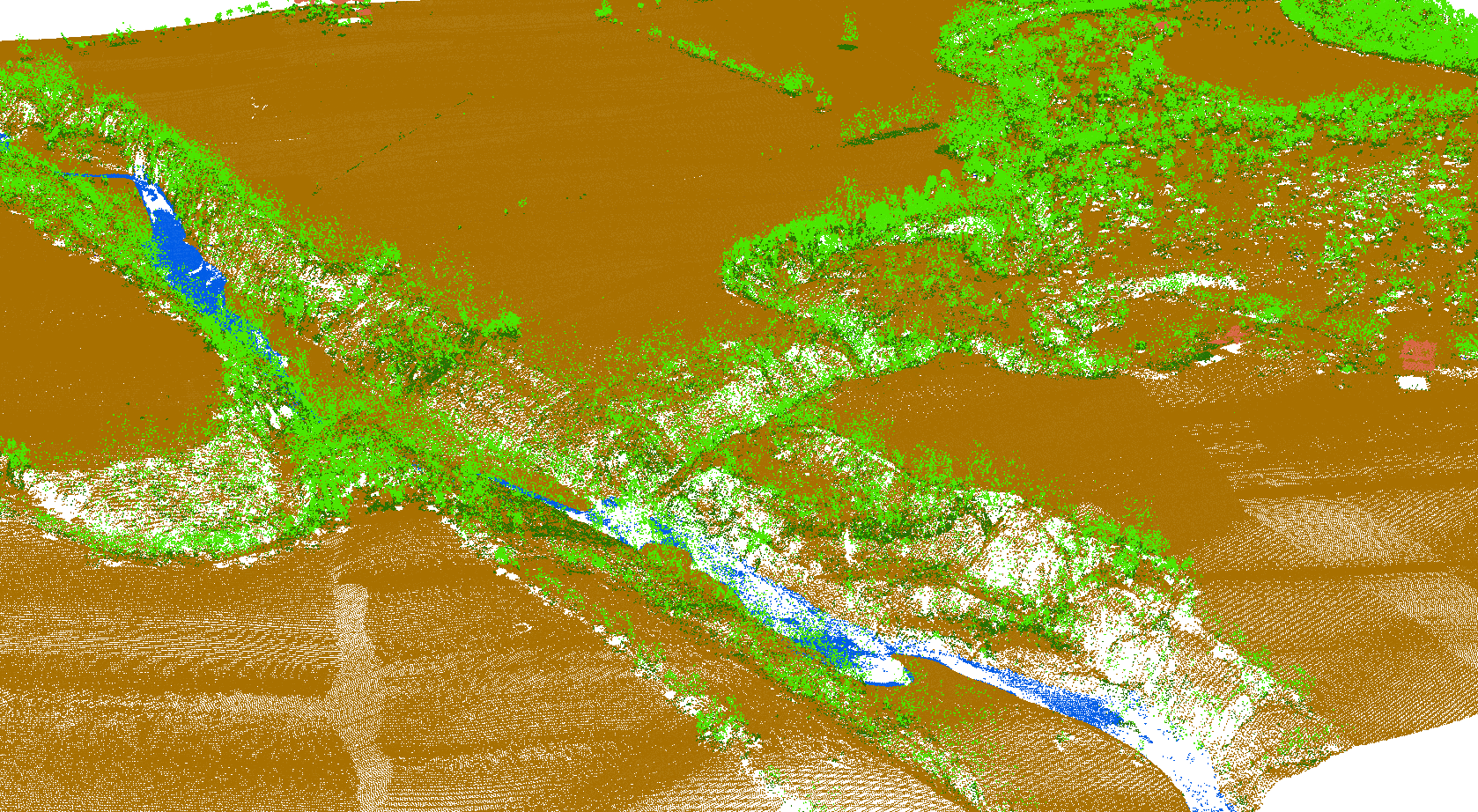 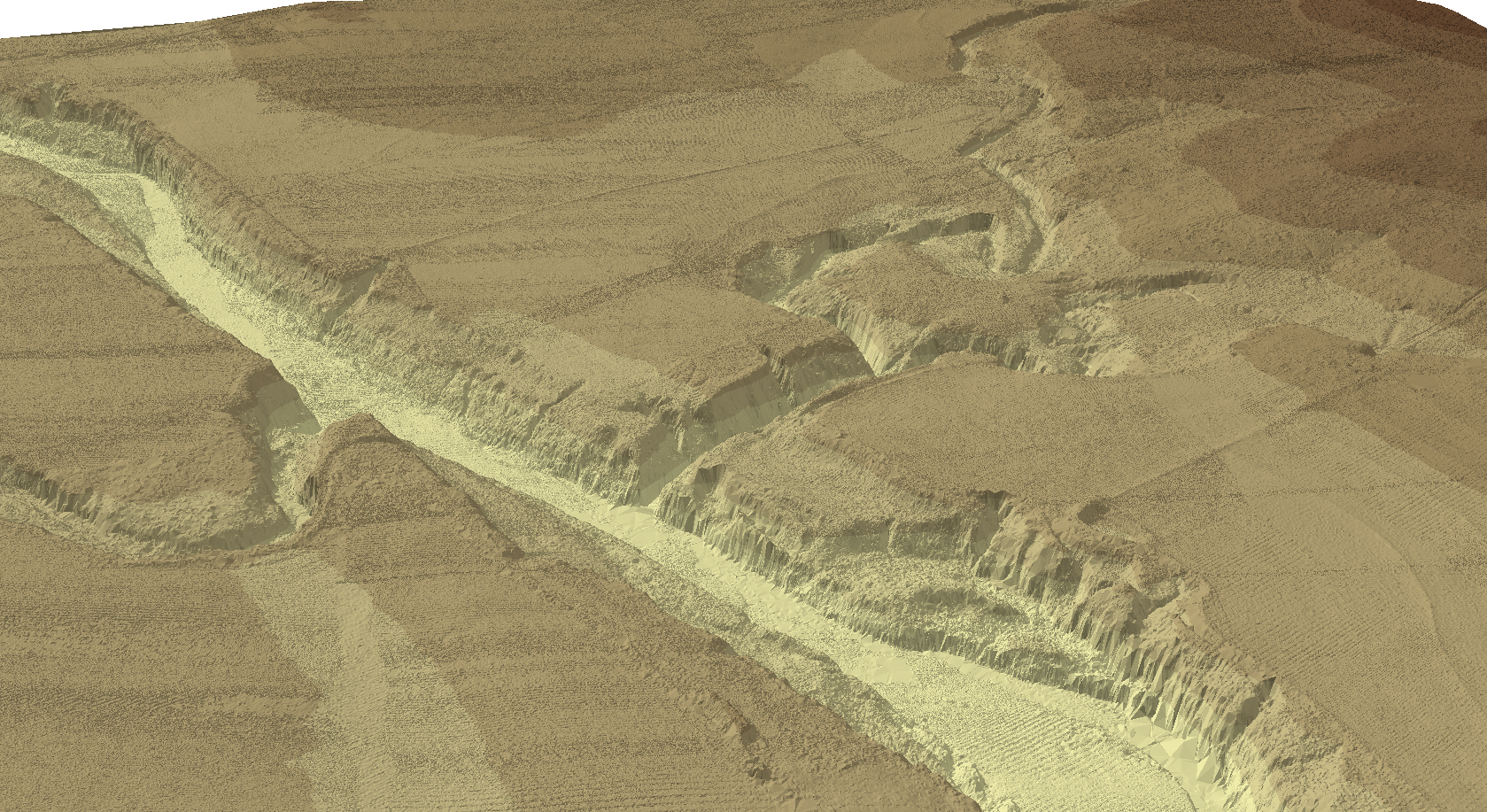 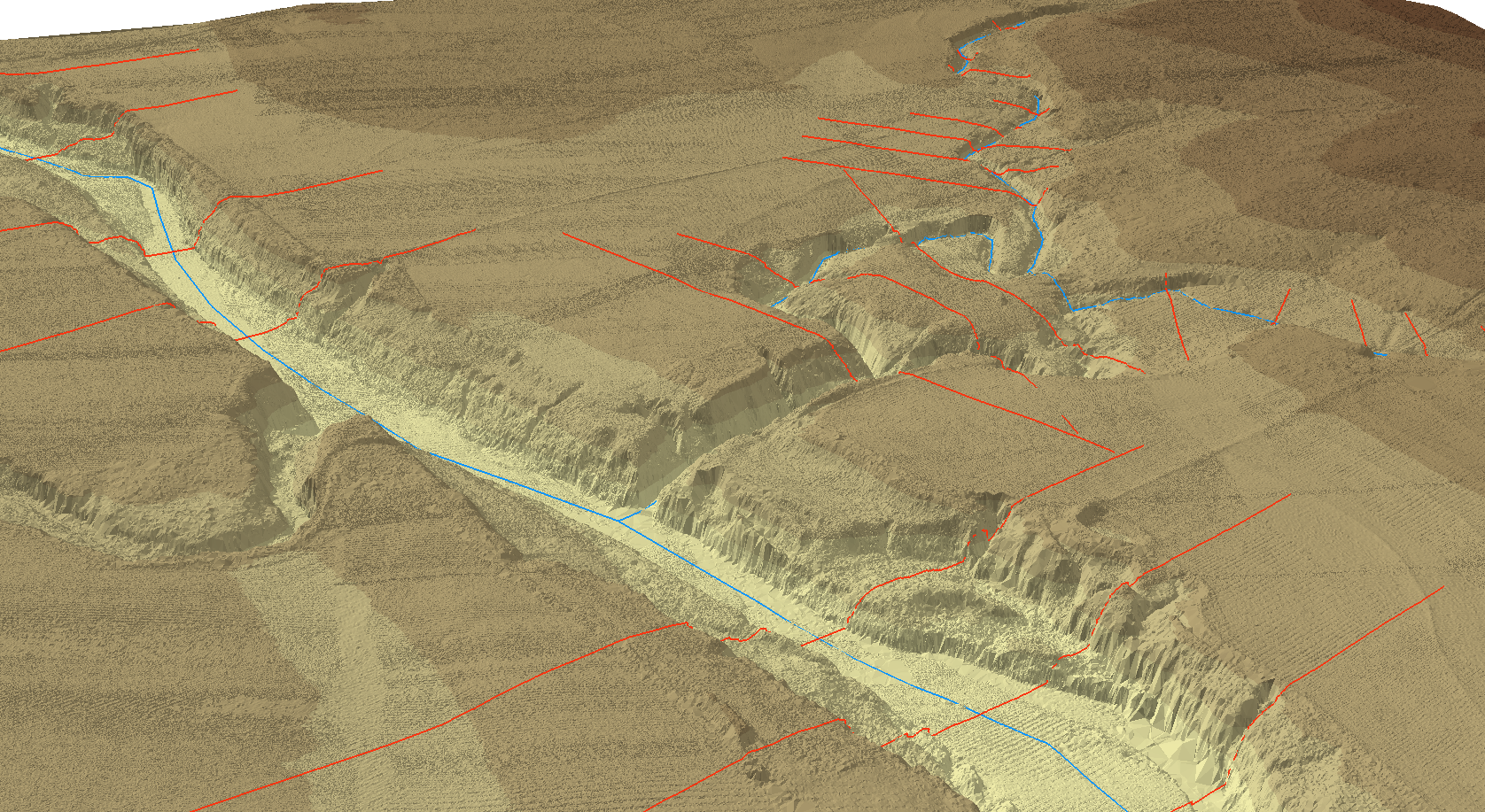 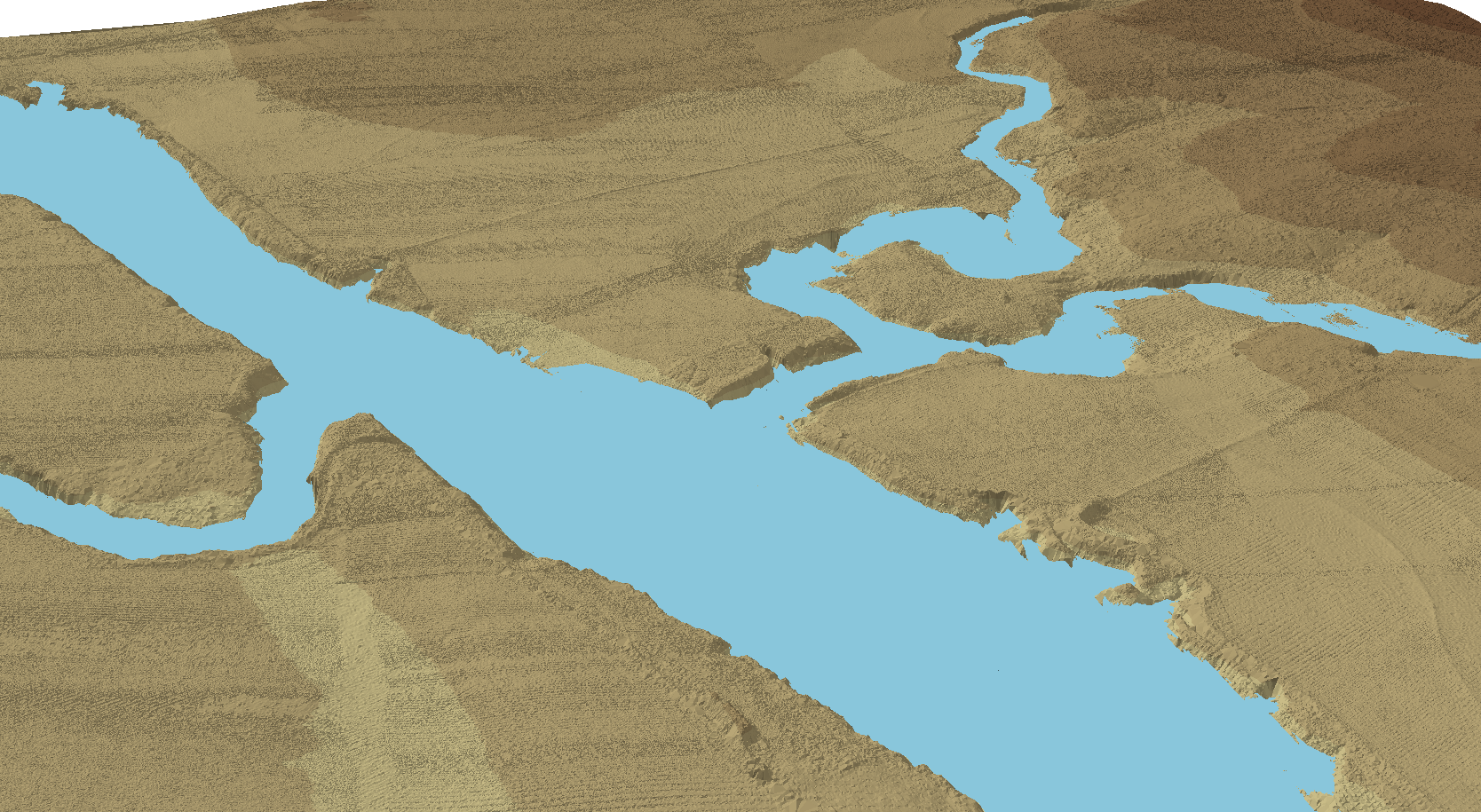 USACE National Coastal Mapping Program
Jennifer M. Wozencraft, JALBTCX
Director, Joint Airborne Lidar Bathymetry Technical Center of Expertise
Program Manager, USACE National Coastal Mapping Program

15 October 2015
National Academies of Sciences, Engineering, and Medicine
Mapping Science Committee
Lidar workshop
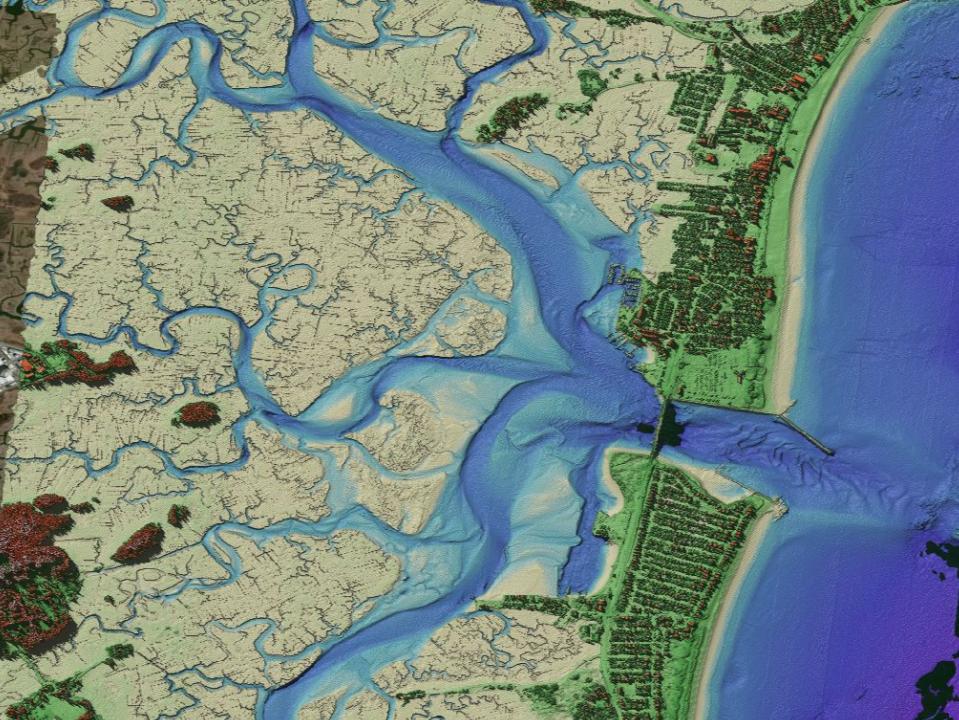 Seabrook, NH, federal navigation project and backbay marsh
10,000 Hz Pulse Rate (hydro / topo)
0.4 Hz / 25 MP   Digital camera  (~20 cm pixel)
CASI-1500 Hyperspectral Imager
1500 pixels
380 – 1050 nm wavelength
288 possible bands
15 cm RMSE bathymetry
7.5 cm RMSE topography
Shot spacing:
    0.7 X 0.7 meter topo  / shallow hydro
    2.0 X 2.0 meter deep hydro
300 - 400 m op altitude (hydro)
300 - 1200 m op altitude (topo)
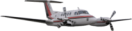 400  m
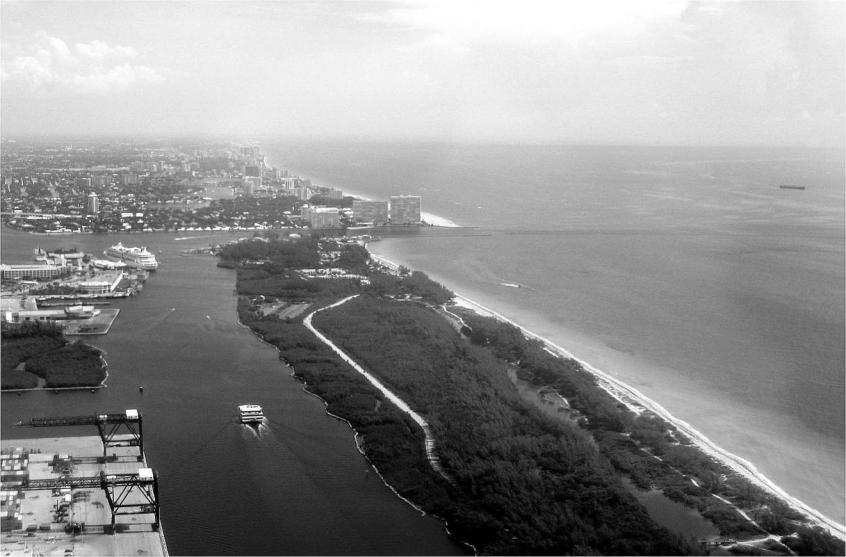 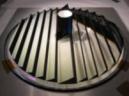 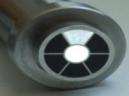 Dia: 290m
Shorter laser pulse length and receiver response for increased accuracy, especially in shallow (<2m) water
Large field-of-view afforded by prism, and more sensitive receivers, increase signal-to-noise ratio.
Improved depth detection in shallow turbid water
40
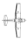 Bathymetric lidar principle
Surface
(Interface)
Return
Detection
Points
AMPLITUDE
Bottom
Return
Volume Backscatter
TIME
t
RECEIVER FIELD OF VIEW
INCIDENT LASER PULSE
SPECULAR
INTERFACE 
REFLECTION
ILLUMINATED
SURFACE
AREA
SEA SURFACE
SURFACE REGION
IN RECEIVER FOV
SCATTERING AND
ABSORPTION
MEAN WATER
NADIR ANGLE
UNSCATTERED REF PATH
VOLUME BACKSCATTER
DIFFUSE
BOTTOM
REFLECTION
VERTICAL DEPTH
REFLECTED
BOTTOM 
SIGNAL
ILLUMINATED BOTTOM REGION
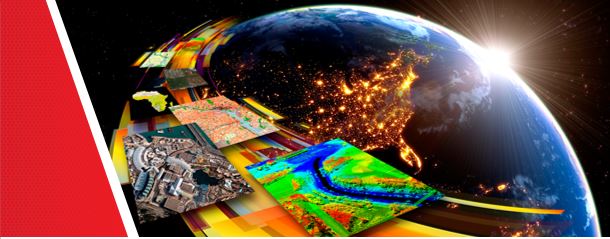 FAQ’s
National Academies of Sciences of Sciences Engineering Medicine
Mapping Science Committee
LiDAR Workshop
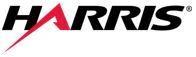 Existing and future potential of high-accuracy LiDAR from high-altitude manned and unmanned platforms
Mark E. Romano
Sr. Product Manager
Space and Intelligence Systems
What makes Geiger Mode so Different?
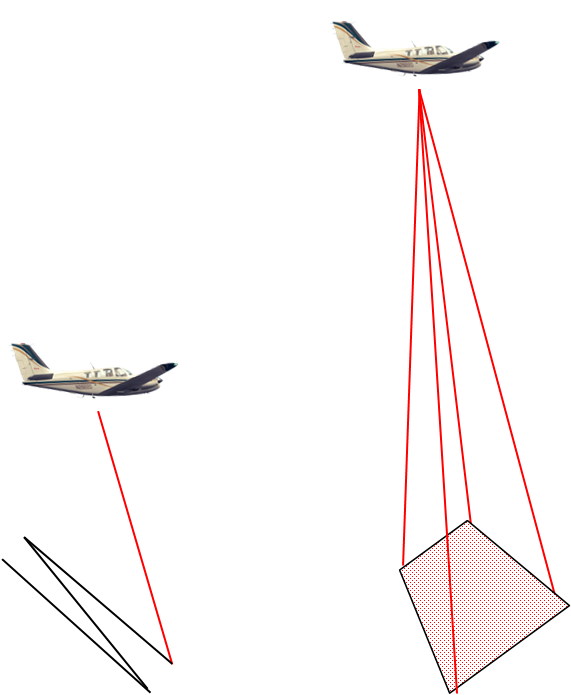 Geiger Mode
Linear Mode
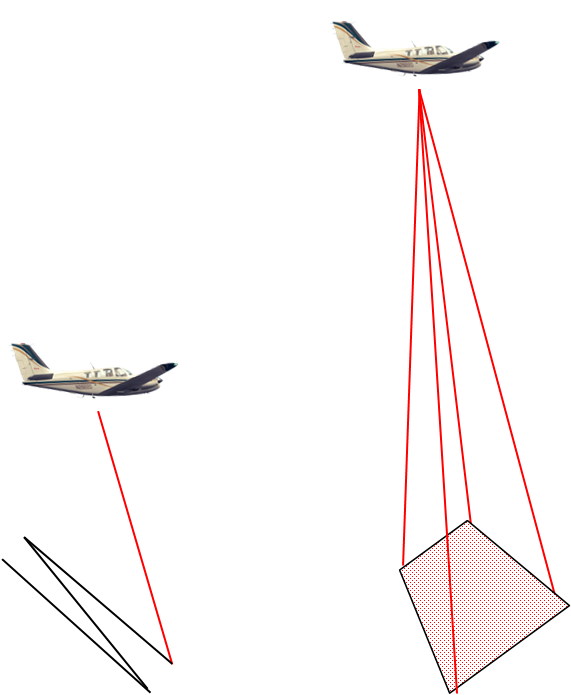 Geiger-mode sensors sample the same spot on the ground thousands of  times
Linear Mode LiDAR
High power, low sensitivity
Technology Comparison
Linear LiDAR
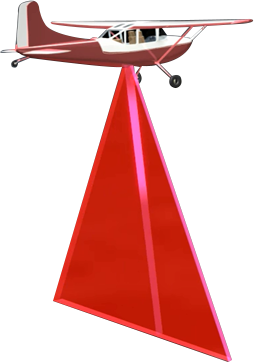 Single Pulse
Single measurement
Low sample rate
Approximately 500 KHz sample rate for single scanner designs
Geiger-mode LiDAR
Low Power, High Sensitivity (single photon)
Technology Comparison
Geiger LiDAR
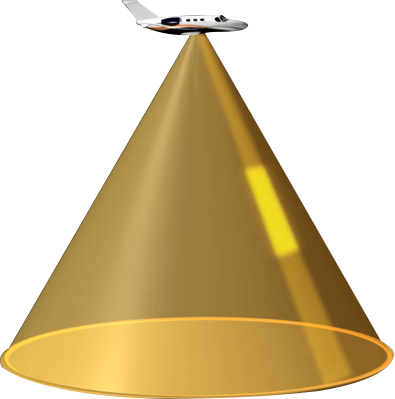 Large array collection
Collection from multiple angles
High sample rate (204 million samples per second)
200MHz vs. 500 KHz
Benefits of Geiger-mode LiDARTransportation Example
The results include ability to see finest detail from the desktop
3/3/2016
Questions?
3/3/2016